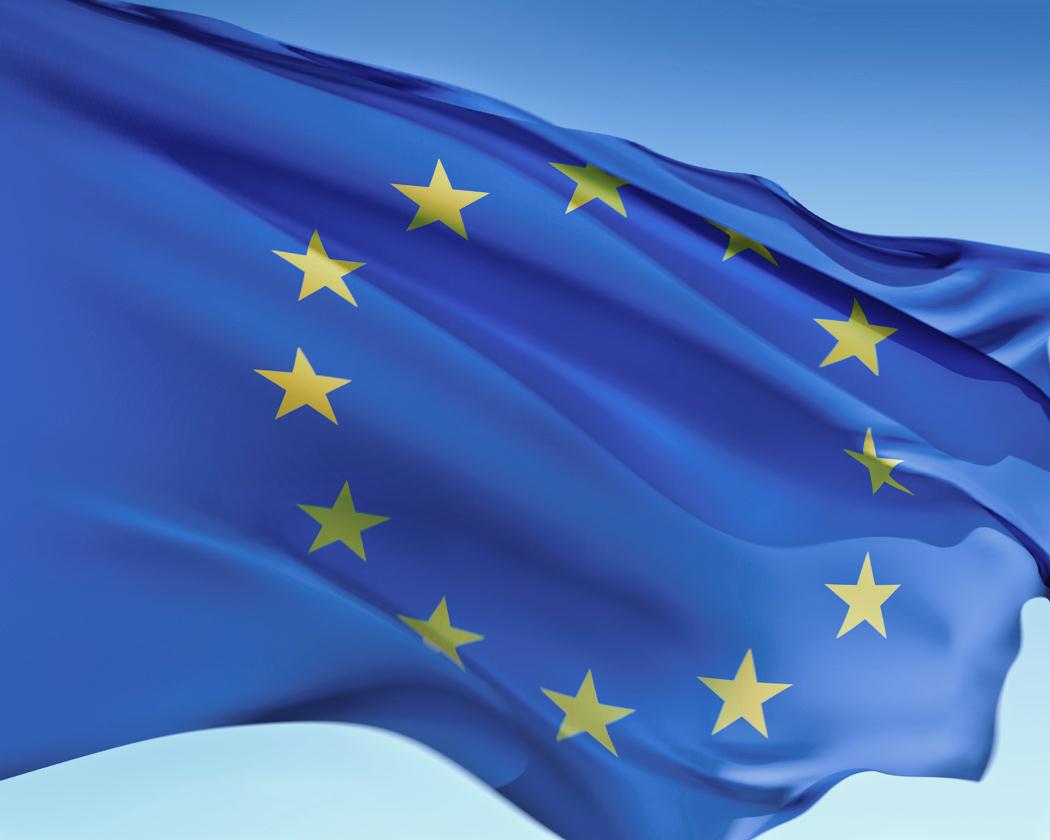 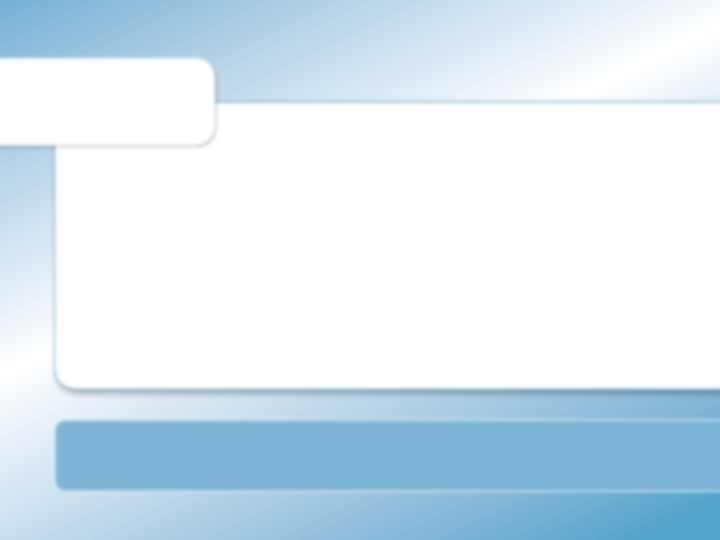 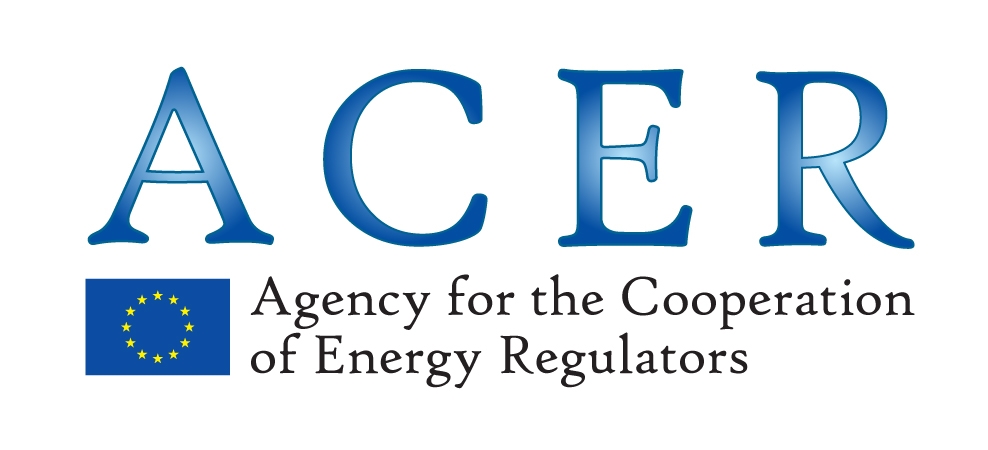 First thoughts on project approach   for monitoring implementation of network codes
Programme Office
RCC meeting
TITRE
18/10/2012
Given the role of the network codes in achieving the internal market, timely and coordinated implementation needs to be ensured
Shared         ownership
NCs are an important step to achieve an internal market,   shared ownership towards implementation
NCs can only have effect if the rules are implemented in    the same way at both sides of an interconnection point
Ensure effectiveness
Certain NC might need regional interpretation to ensure          that the codes are “fit for purpose”
Fit for purpose
2
Programme Office has drafted an envisioned monitoring process
Regional operalization
Role of the region:
Regional operalization to make rules       ”fit for purpose”(where and if required)
Reporting
Implementation plan
Assist in timely monitoring and consistent implementation of codes
Report progress/ obstacles to ACER/ European Commission/ Member States
Actual implementation
Monitoring
3
First thoughts about the process, to be further discussed with the RCC during the RCC meeting (and IG meeting)
First ideas on steps to be taken
A small Task Force will be set        up per network code …..

… to draft checklist and write progress report …

… national NRA and TSO(s) jointly provide input …

… Task Force will bundle all checklists and send report to ACER/ ENTSOG/ EC/ MSs
Identify and share lessons learned from pilot   projects to avoid “pitfalls” when implementing 

 Identify (before of during implementation) a   (regional) solution for a “pitfall” if necessary

 Drafting of checklist per network code to   identify what needs to be implemented

 Drafting of a progress report to identify pitfalls   (and solution) and timeliness of implementation
Questions to participants in the RCC meeting
To what extent do you agree with the envisioned approach? 

What messages should the RCC present to the IG participants?

To what extent are you willing to participate in (and possibly chair) the Task Force?
5